Open Science in Horizon Europe
Alea López de San Román 

Open science unit, DG R&I, European Commission
Jornada informativa sobre Responsible Research and 
Innovation (RRI), Open Science y Data Management 
18 November 2021
Why do we need Open Science?
“Open science” means an approach to the scientific process based on open cooperative work, tools and diffusing knowledge 
(Horizon Europe Regulation and Model Grant Agreement)

Open science has the potential to increase
Quality & efficiency of R&I, if all the produced results are shared, made reusable, and if their reproducibility is improved
Creativity, through collective intelligence and cross-disciplinary research that does not require laborious data wrangling
Trust in the science system, by engaging both researchers & citizens
Towards a new modus operandi for Science
The dominant current system

Rewarding individual competing scientists
Publish as much and as fast as possible  
Excellence defined largely on the basis of where scientists publish
Incentivises researchers to produce specific outputs (mainly publications)
- Use of quantitative metrics
Increasing influence of commercial players from access to publications
- supported by proprietary services and analytics
FROM    TO
Open Science

Rewarding collaboration and sharing
Share knowledge/data as early and as openly as possible
Composite definition of excellence
Incentivises researchers to share, collaborate, increase quality and impact; 
- Use of qualitative and quantitative metrics
Avoid lock-in over public-funded R&I output, ensuring autonomy of research performing organisations
- supported by open services and analytics





Open Science in Horizon Europe
Horizon 2020 & Horizon Europe
Horizon 2020: ~ €80bn
Horizon Europe: ~€95.5bn
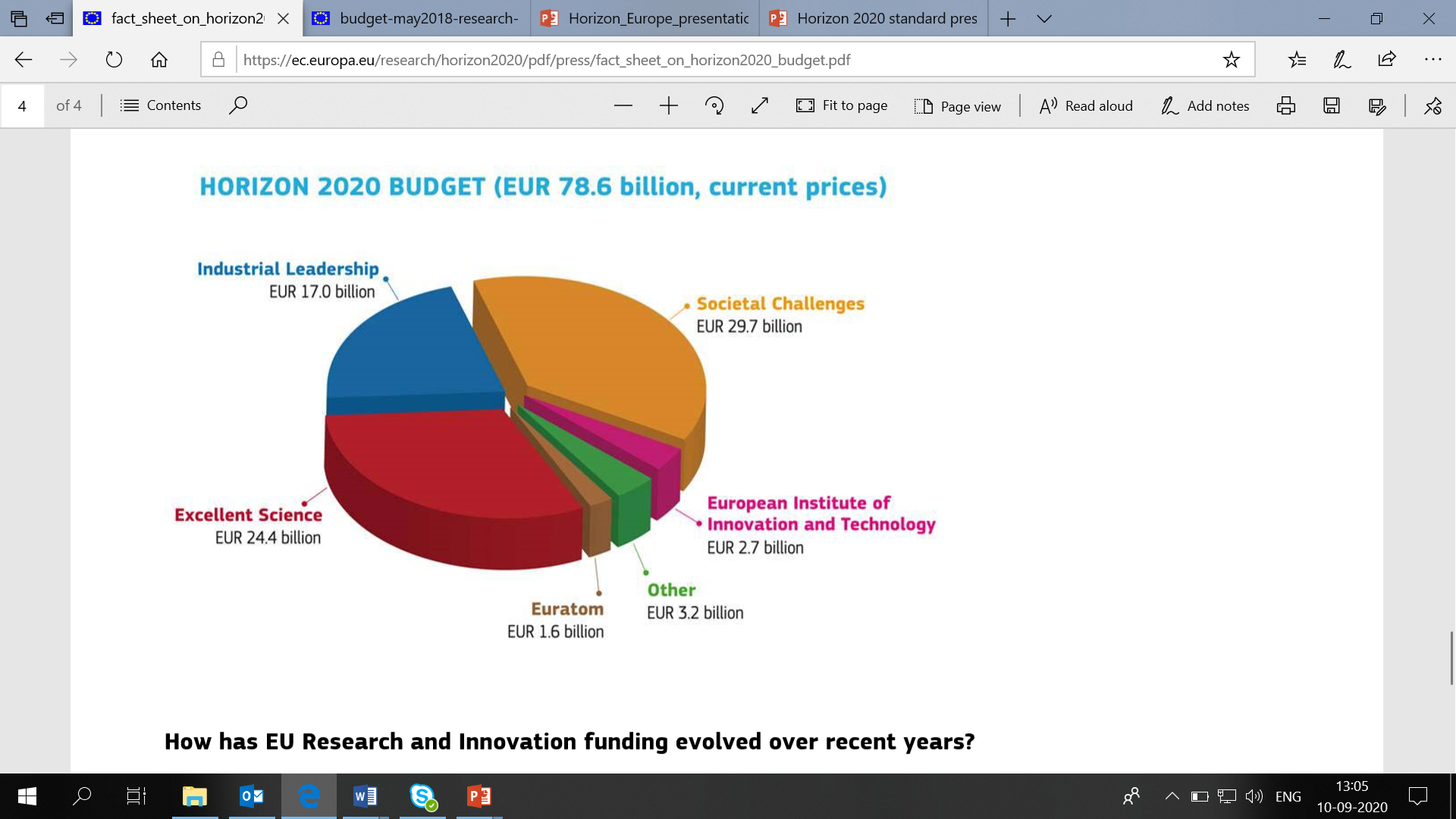 The Commission invests heavily in Research and Innovation.
Over 30000 H2020 projects—Projects produce research outputs, data, deliverables, etc.
It becomes increasingly important to make the best possible use of previous work.
Main novelties in Horizon Europe
Research data: research data management (including data management plans) mandatory for all projects generating and/or reusing data; open access ‘as open as possible as closed as necessary’
Qualified open access to research outputs: specific licenses and technical standards for digital objects to enable FAIR; trusted repositories
Reproducibility of research: information for validation of publications and for validation and reuse of data required; access for validation of publications must be provided (while legitimate interests safeguarded)
Open science and public emergencies: immediate open access to all research outputs (non-exclusive licenses under fair and reasonable conditions to the relevant legal                         entities if open access not possible)
Rationale and scope: move from open access to open science with a broadened scope of policy; open science comprises open science practices 
Evaluation: open science under excellence (not impact); practices beyond mandatory incentivized through evaluation; publications evaluated on basis of qualitative assessment provided (not Journal Impact Factor)
Intellectual Property Rights: requirement to maintain enough rights to meet open access requirements to publications
Publications: Immediate open access (=no embargo); only publication fees in full open access venues are reimbursable (=no hybrids)
Open Science throughout project lifetime
Evaluating open science in Horizon Europe proposals
Open Science practices
Non-exhaustive list
Mandatory in all calls: Model Grant Agreement or call requirement; all the rest recommended
Evaluation of proposals and Open Science
“Quality and efficiency of implementation” criterion 
(capacity of participants and consortium as a whole + list of achievements)

Explain expertise/track record on Open Science
List publications, software, data, etc, relevant to the project with qualitative assessment and, where available, persistent identifiers
Publications are expected to be open access; datasets are expected to be FAIR and ‘as open as possible, as closed as necessary‘. Significance of publications to be evaluated on the basis of proposers’ qualitative assessment and not per Journal Impact Factor
“Excellence” criterion 
(methodology)


Evaluation of the quality of open science practices 
E.g.1 page to describe Open Science practices + 1 page to describe research data/output management [RIA,IA]
NB on evaluation !
Evaluation concerns mandatory and recommended Open Science practices, the latter where appropriate
When Open Science practices are duly justified as not appropriate for the project, score is not lowered for not addressing those practices or for lack of Open Science track record/expertise
All Work Programmes, except for the ERC, evaluate open science practices as outlined above (exception with some EIC programmes that for now evaluate under impact)
Model Grant Agreement requirements
Open access to scientific publications 
Research Data Management 
Additional open science practices
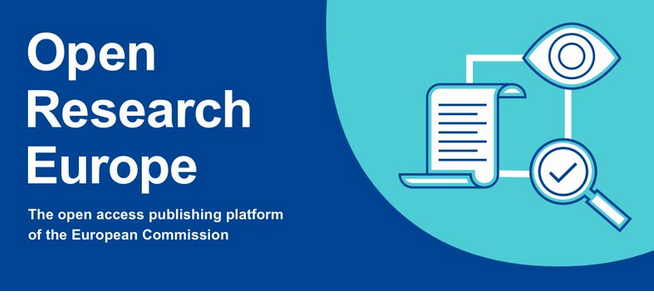 1. Open access to publications (1/2)
Beneficiaries must ensure open access to peer-reviewed scientific publications relating to their results. In particular, they must ensure:
 at the latest upon publication, deposition of the Author Accepted Manuscript or Version of Record in a trusted repository + immediate open access via the repository under a Creative Commons Attribution license (CC BY) or  equivalent (Creative Commons Attribution Non Commercial/Non Derivatives licenses or equivalent are allowed for long-text formats) 
 information via the repository about any research output/tools/instruments needed to validate the conclusions of the scientific publication

Metadata must be open under a Creative Commons Public Domain Dedication (CC 0) or equivalent, in line with the FAIR principles and provide information about the licensing terms and persistent identifiers, amongst others.
Open access to publications (2/2)
Beneficiaries (or authors) must retain sufficient intellectual property rights to comply with the open access requirements

Publication in venue of their choice but publication fees are reimbursable only if publishing venue is full open access (publication fees in hybrid venues are not reimbursed)

Beneficiaries have the possibility to publish at no costs in Open Research Europe, the European Commission open access publishing platform
Open Research Europe (ORE)the open access publishing platform of the European Commission
ORE is not a repository
Original articles i.e. stemming from Horizon 2020-funded research and Horizon Europe
All scientific areas of Horizon 2020 and Horizon Europe covered
High-quality, reliable and efficient publishing venue 
High scientific standards, and swift and transparent processes
Oversight by an independent Scientific Advisory Board
Visit the platform: https://open-research-europe.ec.europa.eu/

 @OpenResearch_EU
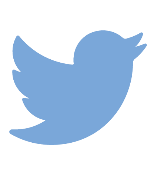 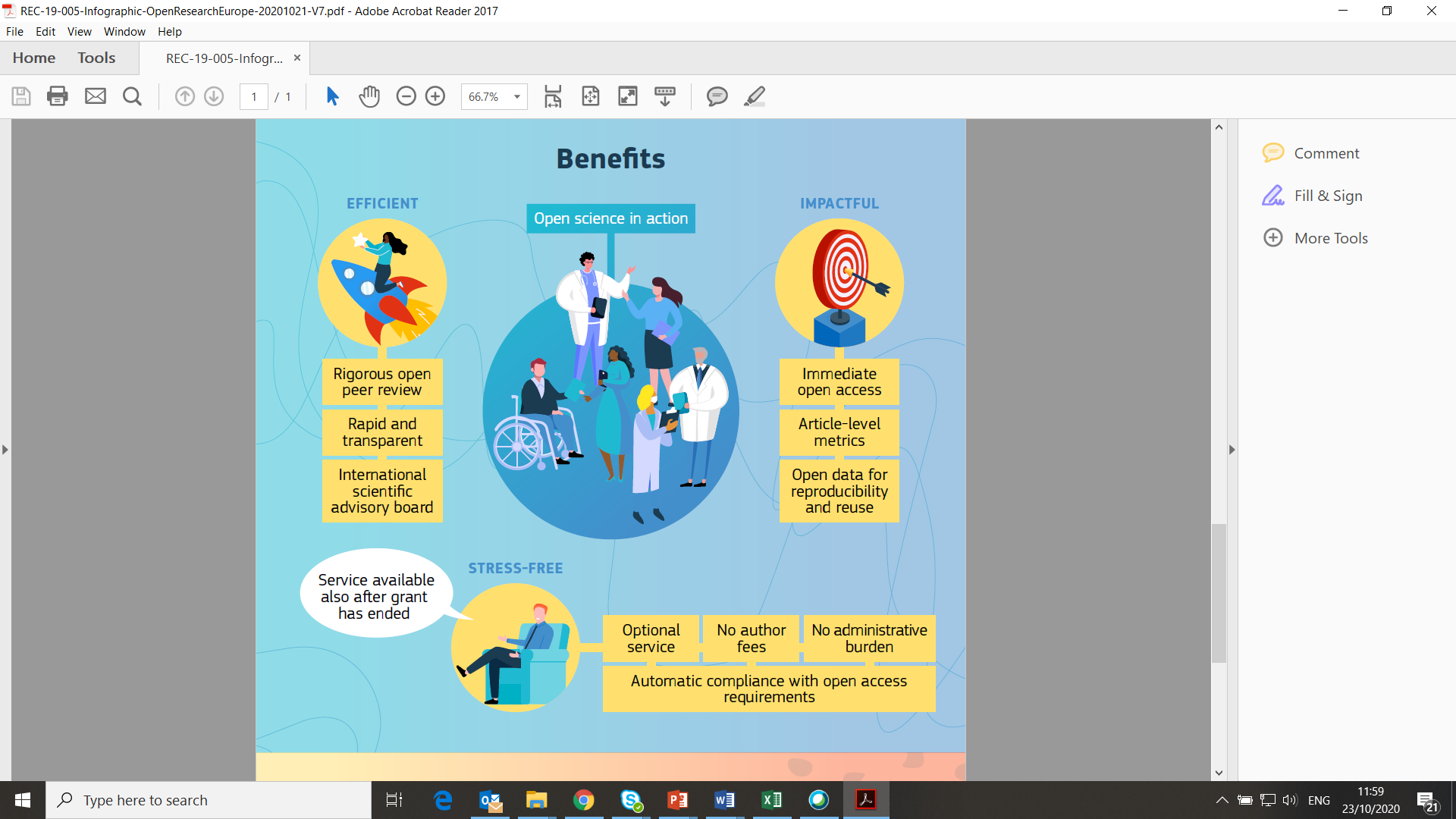 2. Research data management (1/2)
Beneficiaries must manage the digital research data generated in the action responsibly, in line with the FAIR (“Findable”, “Accessible”, “Interoperable”, Reusable”) principles and:  
 establish + regularly update a data management plan (‘DMP’) for generated (and/or collected) data
 as soon as possible and within the deadlines set out in the DMP, deposit the data in a trusted repository (federated in the EOSC if required in the call conditions) + ensure open access under CC BY, CC 0 or equivalent, following the principle ‘as open as possible as closed as necessary’
 provide information via the repository about any research output/tools/instruments needed to re-use or validate the data
Metadata must be open under CC 0 or equivalent (to the extent legitimate interests or constraints are safeguarded), in line with the FAIR principles and provide information about the licensing terms and persistent identifiers, amongst others.
Research data management (2/2)
There are exceptions to open access to research data. 
Data may be kept closed if:
providing open access is against the beneficiary’s legitimate interests, including regarding commercial exploitation; 
it is contrary to any other constraints, such as data protection rules, privacy, confidentiality, trade secrets, Union competitive interests, security rules, intellectual property rights or would be against other obligations under the Grant Agreement.
Trusted repositories under Horizon Europe
Trusted repositories are either certified repositories (e.g. CoreTrustSeal, nestor Seal DIN31644, ISO16363) and/or disciplinary/domain repositories that are commonly used/endorsed by the research communities (e.g. ELIXIR deposition databases).
General-purpose repositories and institutional repositories are, in general, also acceptable.
Trusted repositories share essential properties:
Mechanisms to ensure integrity and authenticity of contents.
Offer clear information about their policies/services.
Provide broad, and ideally open access to content (consistent with legal and ethical constraints).
Assign PIDs, ask for detailed metadata in a standardized (e.g. Dublin Core) and machine-readable way.
Ensure mid- and long-term preservation of contents, expert curation, quality assurance.
Meet national and/or international security criteria
3. Additional Open Science practices (1/2)
Where the call conditions impose additional obligations regarding Open Science practices, 
	the beneficiaries must also comply with those

Where the call conditions impose additional obligations regarding the validation of scientific publications, 
	the beneficiaries must provide (digital or physical) access to data or other results needed for validation of the conclusions of scientific publications, to the extent that their legitimate interests or constraints are safeguarded (and unless they already provided the (open) access at publication
Additional Open Science practices (2/2)
Where the call conditions impose additional Open Science obligations in case of a public emergency, 
	the beneficiaries must (if requested by the granting authority) immediately deposit any research output in a repository + provide open access to it under CC BY, CC 0 or equivalent
As an exception, if the access would be against the beneficiaries´ legitimate interests, the beneficiaries must grant nonexclusive licenses –under fair and reasonable conditions- to legal entities that need the research output to address the public emergency and commit to rapidly and broadly exploit the resulting products and services at fair and reasonable conditions.
This provision applies up to 4 years after the end of the action
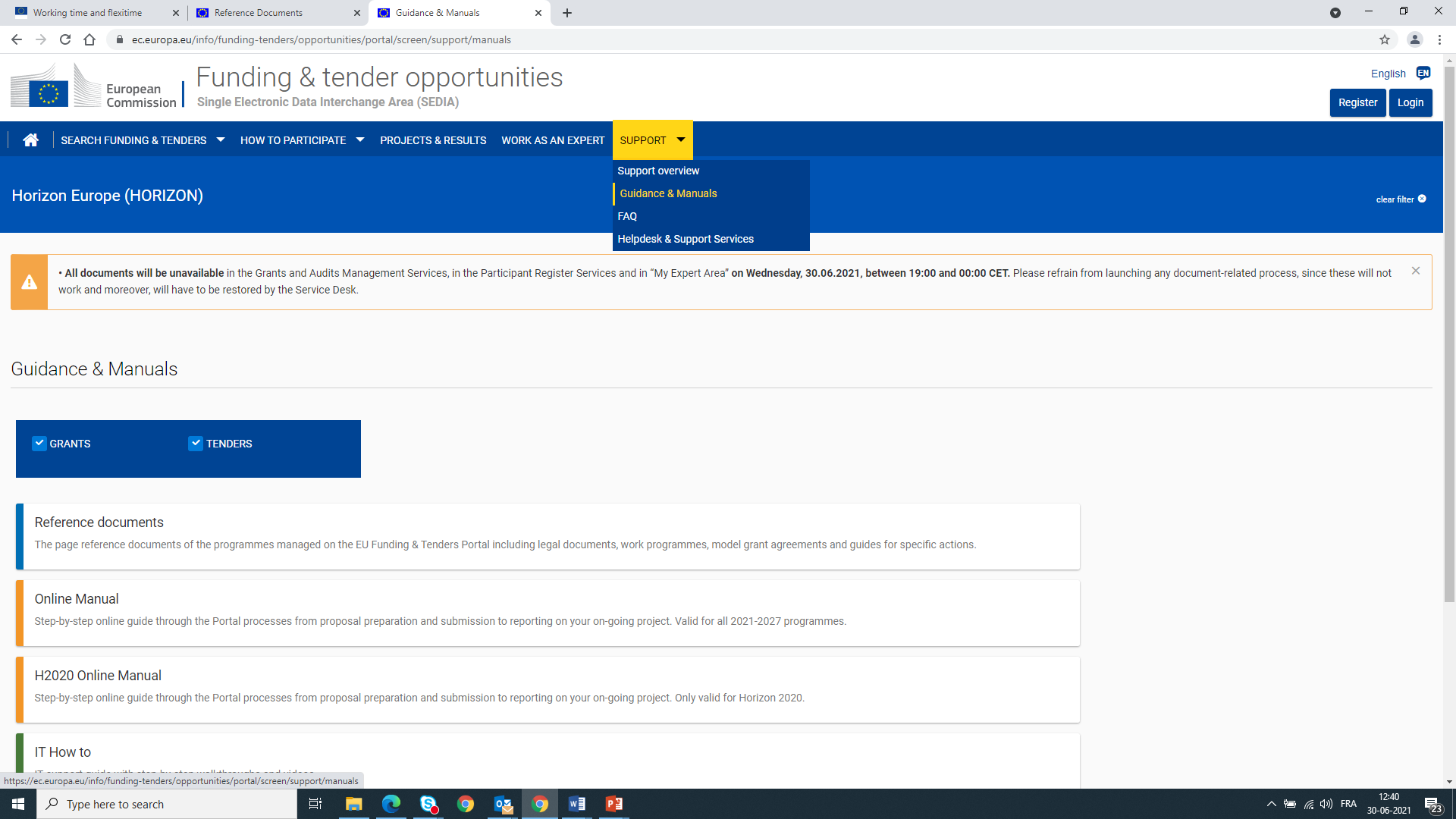 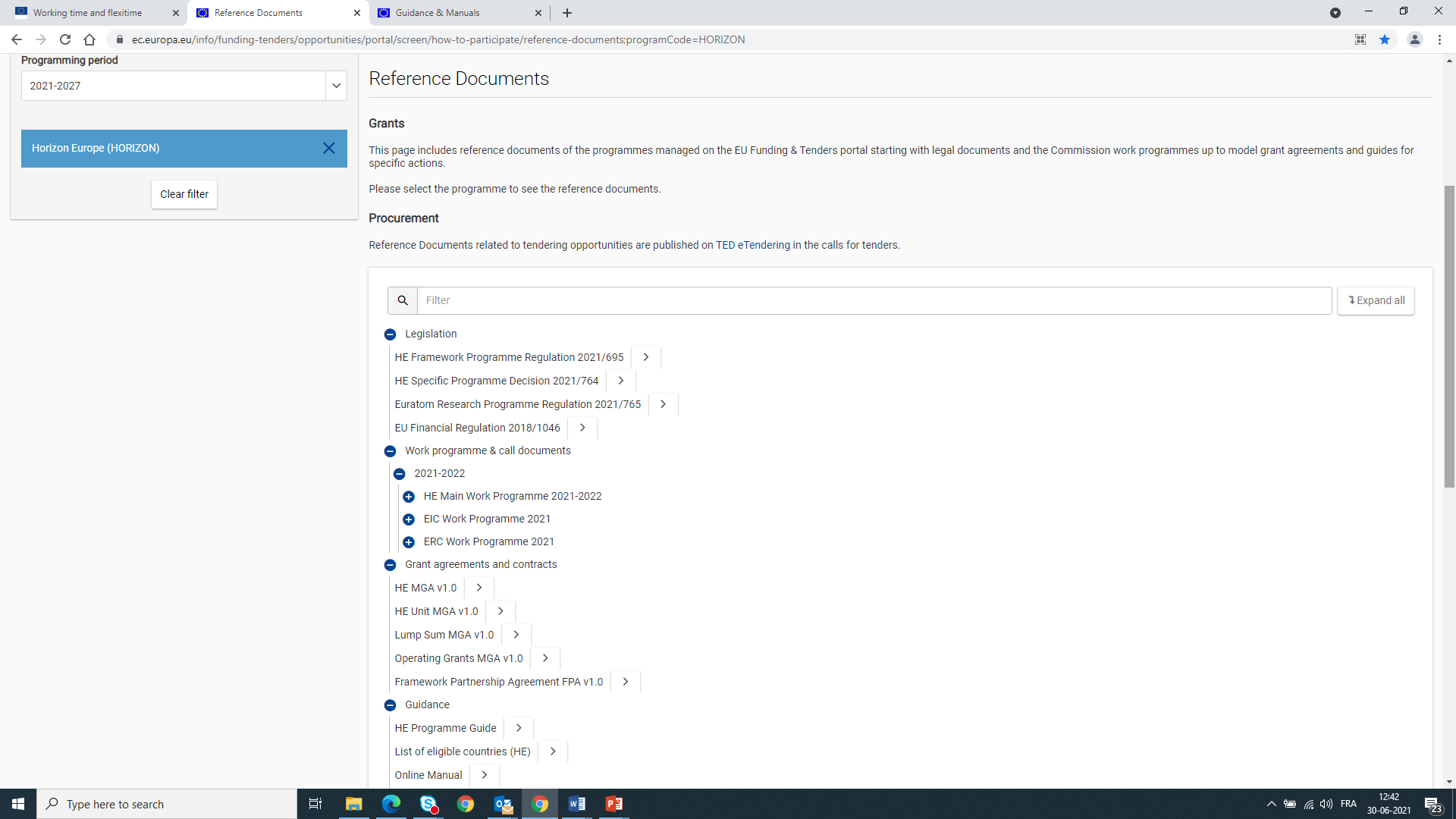 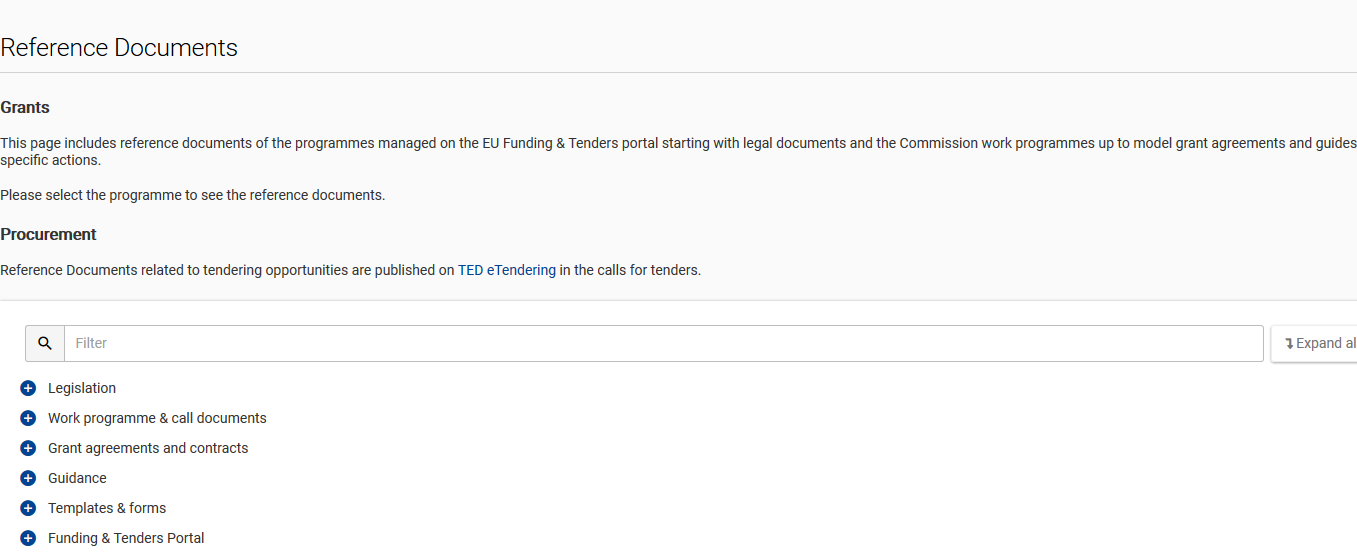 https://ec.europa.eu/info/funding-tenders/opportunities/portal/screen/how-to-participate/reference-documents;programCode=HORIZON
Open Science in Horizon Europe explained
Webinar: How to prepare a successful proposal in Horizon Europe (24 March 2021)
Open Science at 00:53:00
Q&A (including on Open Science) from 1:09:00
Webinar: A successful proposal for Horizon Europe: Scientific-technical excellence is key, but don’t forget the other aspects (21 April 2021)
Presentation: Open Science
Thank you!
© European Union 2021
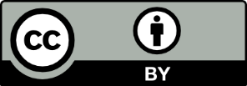